Stat 301 – Day 11
Fixing up the normal approximation…
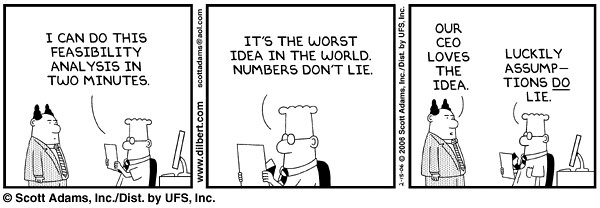 One Sample z-interval for p
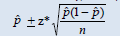 Sample size
Margin-of-error
Critical value
Sample proportion
Standard error
estimate + margin-of-error
“z-procedures”
Test of Significance
Confidence interval for p
Recap
Be careful with “smaller”
Be careful with “accurate”
Technology
Binomial



Normal (z-procedures)
Only applet option for binomial 
confidence interval is “trial and error”
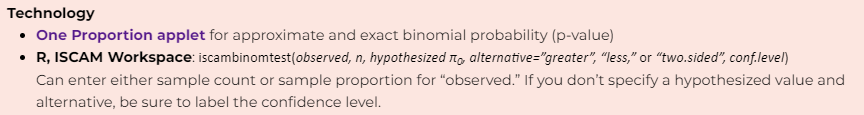 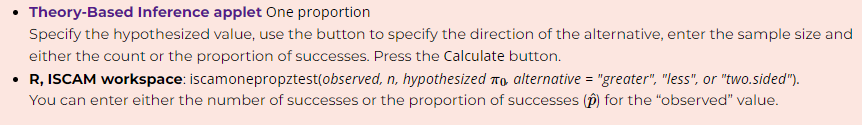 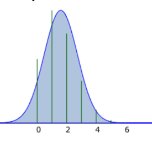 Practice questions
Parameter: “probability a student…” better than “probability students …”
Checking the CLT conditions, tell me the numbers you are comparing to 10
Comparing p-values: “they are similar” or “they are within .01 of each other” probably better than “they are similar because they are both less than 0.05”
Watch circular reasoning like “the width is smaller because the endpoints are closer together”
Sometimes good to fail to reject Ho 
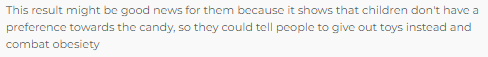 Today – Improving the normal approximation /procedures
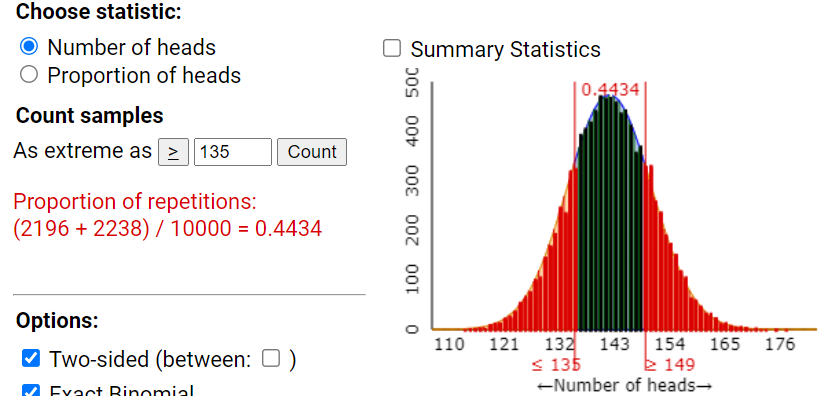 Guideline?
284(.5) and 284(1-.5) > 10
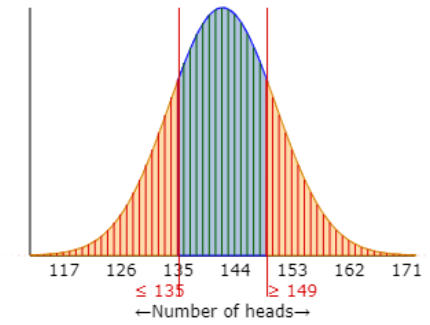 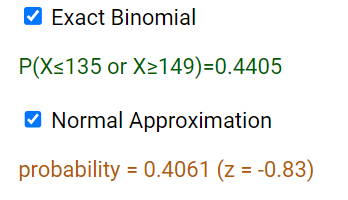 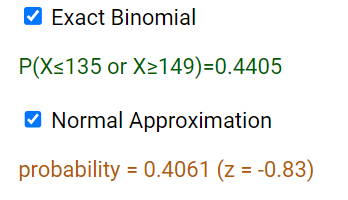 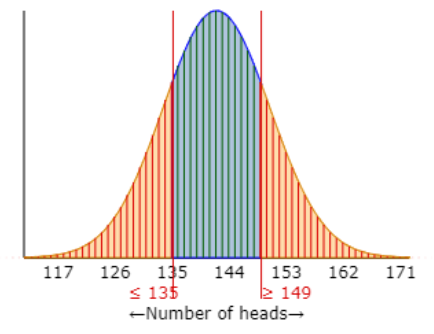 Binomial vs. Normal (q)
Binomial
Normal
P(X = 135) 
= C(284, 135)(.5135)(.5149) = 0.0335




P(X < 135)
= .0355 + .0302 + …
P(X < 135) 
= .0302 + …
P(X = 135) 
= 0






P(X < 135) = P(X < 135)
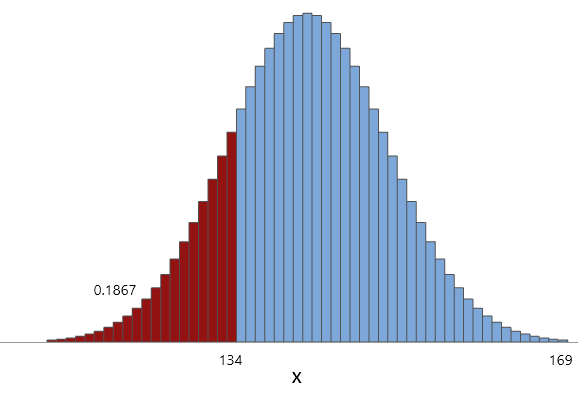 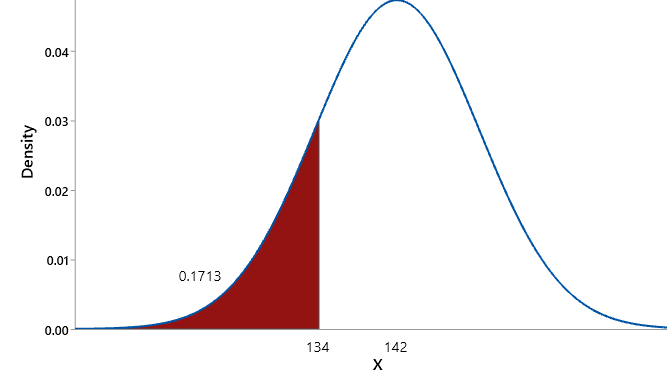 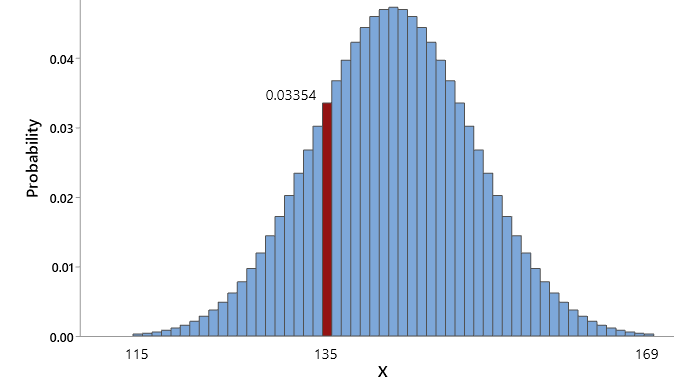 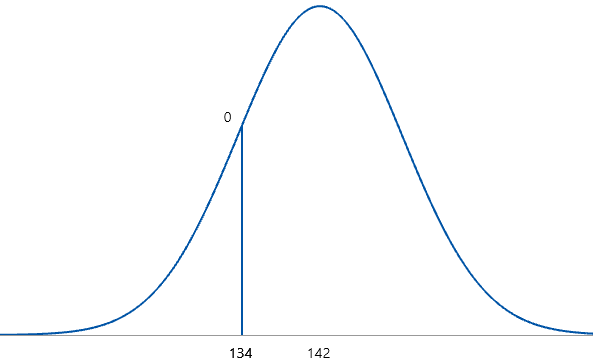 Continuity correction (r)
One proportion z-test
Continuity correction
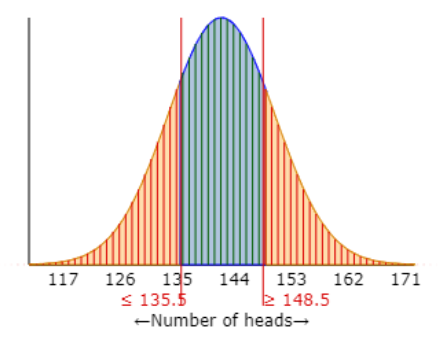 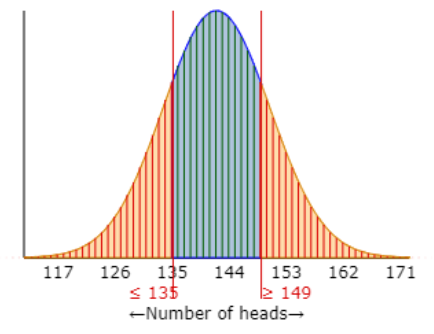 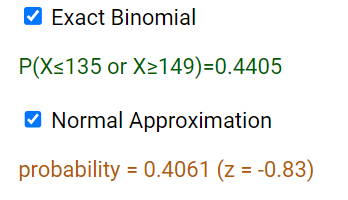 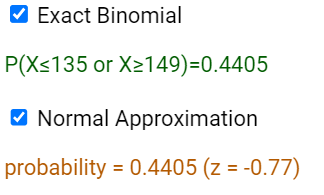 What about the confidence interval?
Investigation 1.10
Exact binomial confidence interval for St. George’s hospital (8 out of 10)


One proportion z-interval for St. Georges
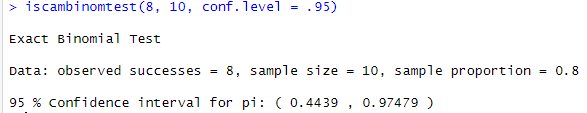 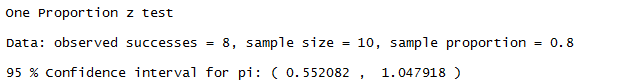 What do we mean by 95% confidence?
We say a confidence interval procedure is “95% confident” if, in the long run, 95% of intervals created with this method succeed in capturing the value of the parameter
To test this, you can create a process where you know p, generate 1000s of samples, calculate the corresponding interval for each sample, compute the percentage of the intervals that success in capturing p
Plus Four 95% Confidence Interval for p
An alternative to the binomial and one-sample z-confidence intervals 
Works for small sample sizes
Achieves the stated confidence level
Tends to be shorter than binomial interval
Technology
Tell applet or R or JMP that you had 2 more successes and 2 more failures
[Speaker Notes: Being able to interpret the interval, being able to interpret the confidence level]
Example: Investigation 1.10
(e) St. George’s Hospital, 8 successes and 2 failures


(n) “Adjusted Wald”/Plus Four (95% conf.)
Add 2 successes and 2 failures
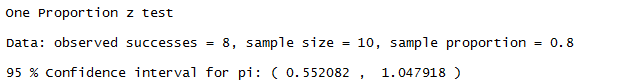 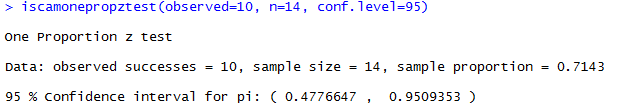 “z-procedures”
Test of Significance
Confidence interval
So far
Research Question
Binary variable
Descriptive statistics
Inferential statistics
Graph: Bar graph
Statistic: Count, Proportion, Percentage
Is that statistic surprising under the null model (in direction of alternative)?
-- p-value, std. statistic
Simulation
Binomial
Plausible values of p?
-- confidence interval
Normal*
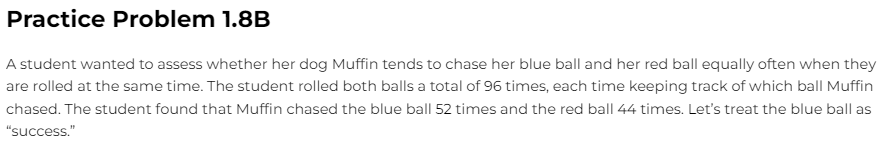 So how interpret confidence interval
You are 95% confident that the interval  (0.2689, 0.4811) contains the sample proportion of blue balls chased by Muffin.
There is a 95% chance that the interval  (0.2689, 0.4811) captures the probability Muffin chasing the blue ball
In the long run, 95% of intervals constructed from different samples will contain the probability Muffin chases the blue ball
95% of the time the interval (0.2689, 0.4811) contains the probability of Muffin chasing the blue ball
In the long run, 95% of sample proportions fall in between  0.2689 and  0.4811.
Long-run
confidence
Sample proportions cluster around long-run proportion
Not each other
PP 1.10B
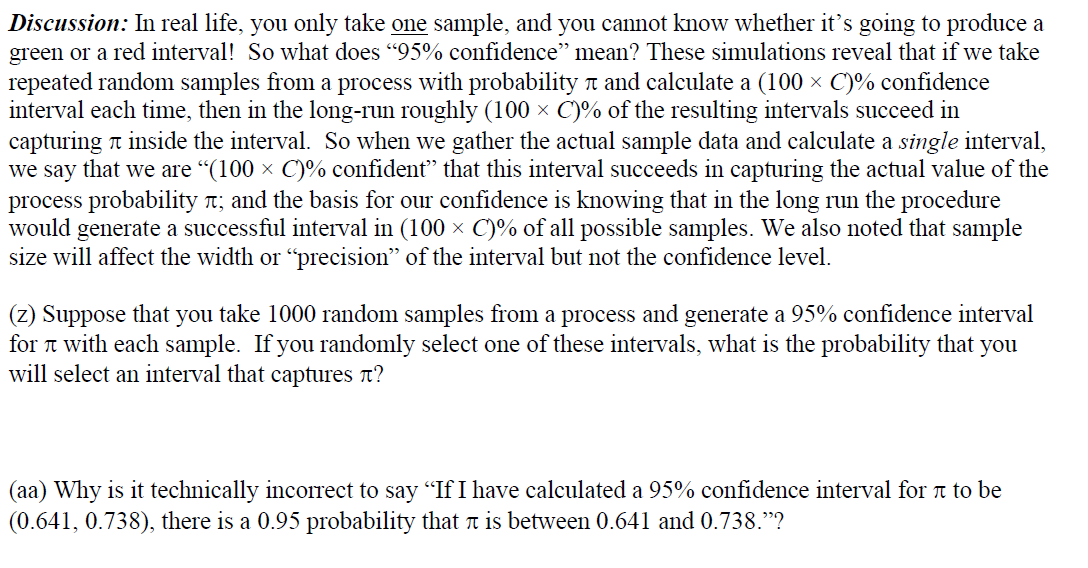 Inv 1.8: Halloween
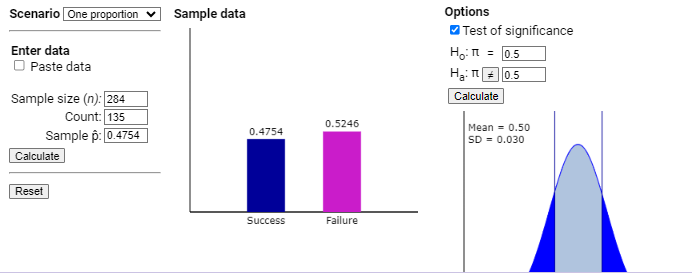 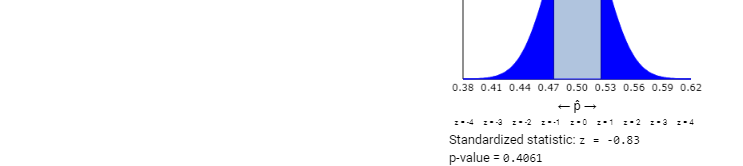 To Do
Submit HW 3 by Sat night 
HW 3 Solutions, Quiz 3 posted Sunday
Quiz 3 due on Monday night
Investigation 1.12(a)
Exam on Friday
I will supply paper
Review handouts posted soon
One page of notes
No use of R or applets (reading output)